METODY KLASICKÉ CYTOGENETIKY
vytvořilo CMBG FN Brno
zpracovala Mgr. Navaříková
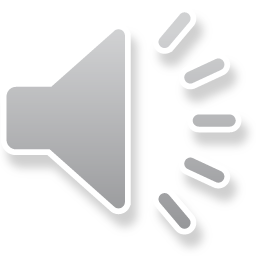 TYPY CHROMOSOMOVÝCH ABNORMALIT
VYŠETŘENÍ VROZENÝCH CHROMOSOMOVÝCH 
  ABNORMALIT – prenatální a postnatální vyšetření
                              (periferní krev)
- VYŠETŘENÍ ZÍSKANÝCH CHROMOSOMOVÝCH
   ABNORMALIT (u onkologických onemocnění)
    (kostní dřeň, periferní krev, tkáň solidních tumorů)
- VYŠETŘENÍ ZÍSKANÝCH CHROMOSOMOVÝCH
   ABERACÍ (vznikajících v důsledku působení mutagenních
    faktorů prostředí na člověka) – postnatální vyšetření
                                                (periferní krev)
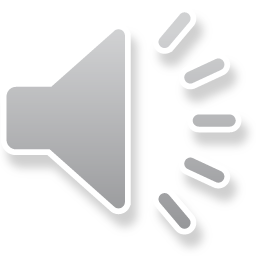 DETEKCE VROZENÝCH CHROMOSOMOVÝCH ABNORMALIT
Standardní vyšetřovací postup pro postnatální stanovení karyotypu:
vyšetření metodami klasické cytogenetiky + následně metodami molekulární
cytogenetiky
Prenatálně také stanovujeme karyotyp v indikovaných případech, ale
metodami první volby jsou v dnešní době metody molekulární diagnostiky.
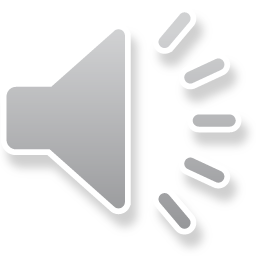 METODY KLASICKÉ CYTOGENETIKY pruhování / barvení chromosomů
pruhovací metody umožňují individuální diferenciaci jednotlivých chromosomů, (byly zavedeny v letech 
    1968 -71)
do té doby bylo možné pouze obarvit chromosomy konvenčně a seřadit je do skupin podle velikosti a polohy centromery
ke klasifikaci chromosomů byl mezinárodně přijat jednotný systém, který vychází z identifikace lidských chromosomů pruhovacími a barvícími postupy
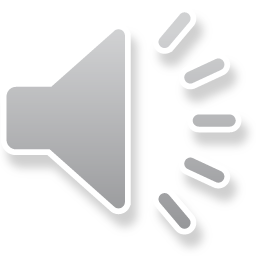 METODY KLASICKÉ CYTOGENETIKY pruhování / barvení chromosomů
ISCN – An International System for Human Cytogenetic  
           Nomenclature – Mezinárodní cytogenetická
           nomenklatura
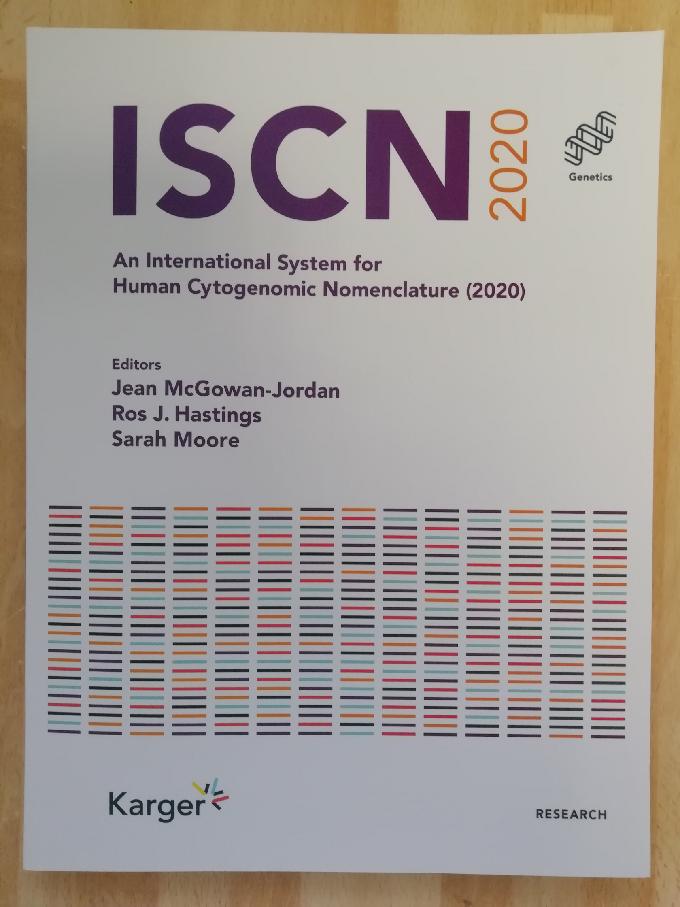 charakteristika normálního a patologického
  karyotypu
 techniky pruhování a barvení chromosomů
 pruhovací vzory chromosomů s G – pruhy
 vzory zápisů chromosomových změn 
 další cytogenetické informace
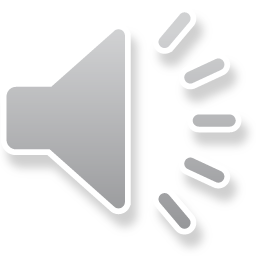 METODY KLASICKÉ CYTOGENETIKY pruhování chromosomůG – pruhování
nejčastěji rutinně užívaná metoda
chromosomy jsou vystaveny účinkům trypsinu (proteolytický enzym), který natráví chromosomové proteiny na povrchu chromosomů
chromosomy obarvíme Giemsovým barvivem
výsledek – každý chromosom se specificky obarví (střídavé tmavé a světlé příčné proužky různé tloušťky, tmavé proužky jsou bohatší na adenin a thymin, světlé na cytozin a guanin)
získané pruhy jsou specifické pro každý chromosomový pár
lze snadno rozpoznat strukturní a numerické abnormality
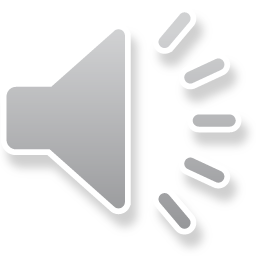 METODY KLASICKÉ CYTOGENETIKY G – pruhování chromosomůnormální mužský karyotyp 46,XY
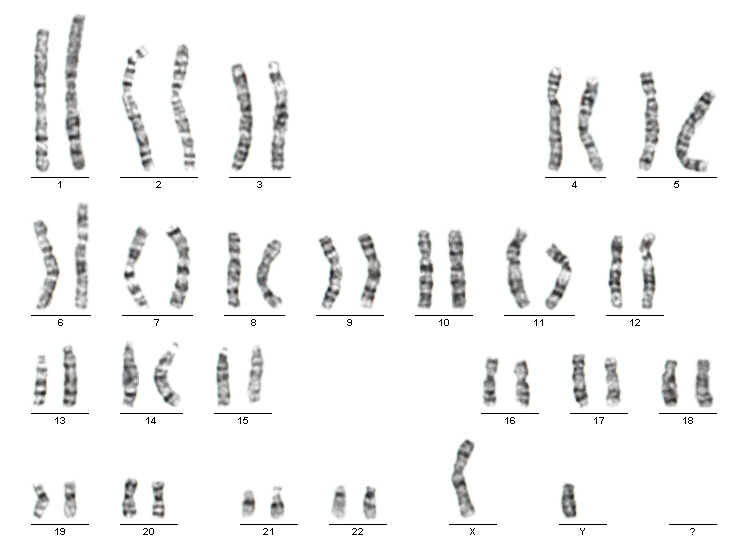 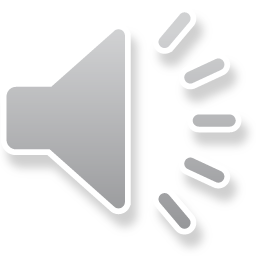 METODY KLASICKÉ CYTOGENETIKY Q - pruhování chromosomů
první pruhovací technika popsaná
      Casperssonem a kol. (u lidských chromosomů
      v r. 1971)
barvení fluorochromem quinacrinem (alkylační a interkalační látka), je možné použít i jiné fluorochromy (Hoechst 33258, DAPI, DIPI)
díky barvení quinacrinem získáme charakteristický pruhovací vzor pro jednotlivé chromosomové páry, který je analogický ve srovnání s G-pruhováním. Střídají se pruhy s intenzivní fluorescencí (AT bohatší – na G-pruhování tmavé) a nízkou fluorescencí (GC bohatší – na G-pruhování světlé).
nevýhody – je třeba fluorescenční mikroskop a při delší expozici UV záření fluorescence slábne
Q-pruhování bylo postupem času nahrazeno G-pruhováním, které nabízí lepší rozlišení jednotlivých bandů, preparáty jsou stabilnější  a analýza se provádí ve světelném mikroskopu
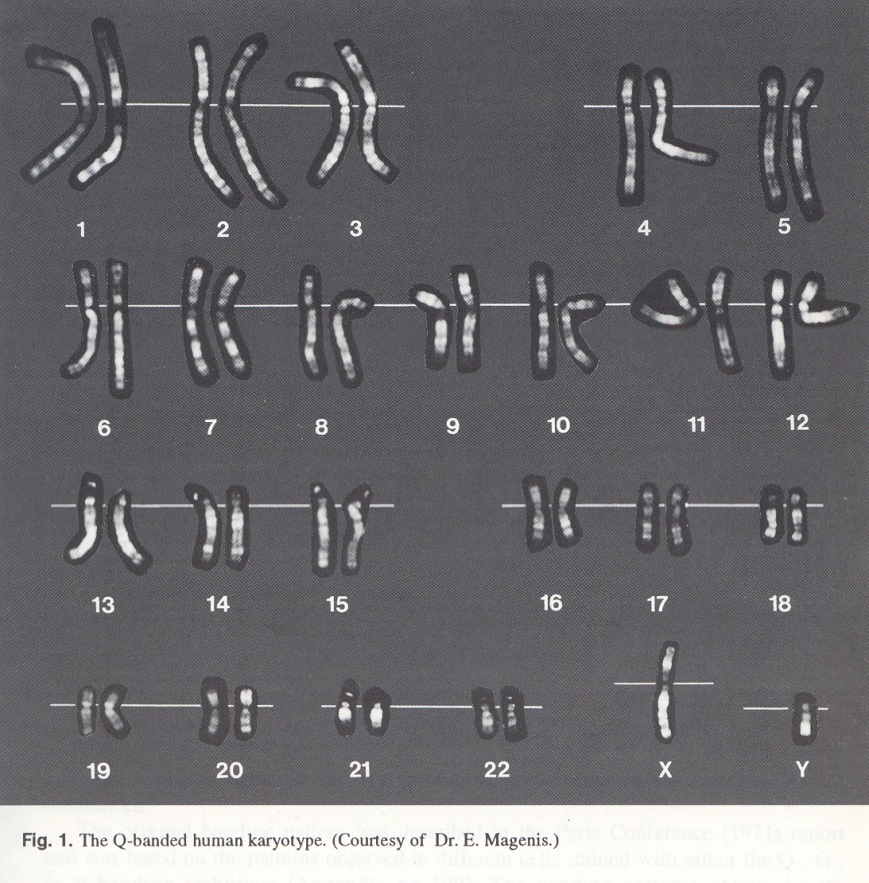 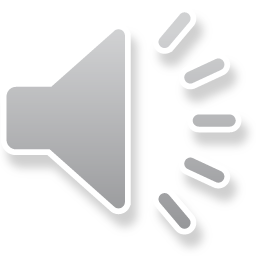 METODY KLASICKÉ CYTOGENETIKY R - pruhování chromosomů
předpokládaný mechanismus působení - dochází k denaturaci DNA chromosomů v AT bohatých regionech působením vysoké teploty před obarvením Giemsovým barvivem
R = reverse (opačný), tzn.  R – pruhy jsou opačné ke G - a Q – pruhům (kde jsou G – a Q – pruhy světlé, tam jsou R – pruhy tmavé a opačně)
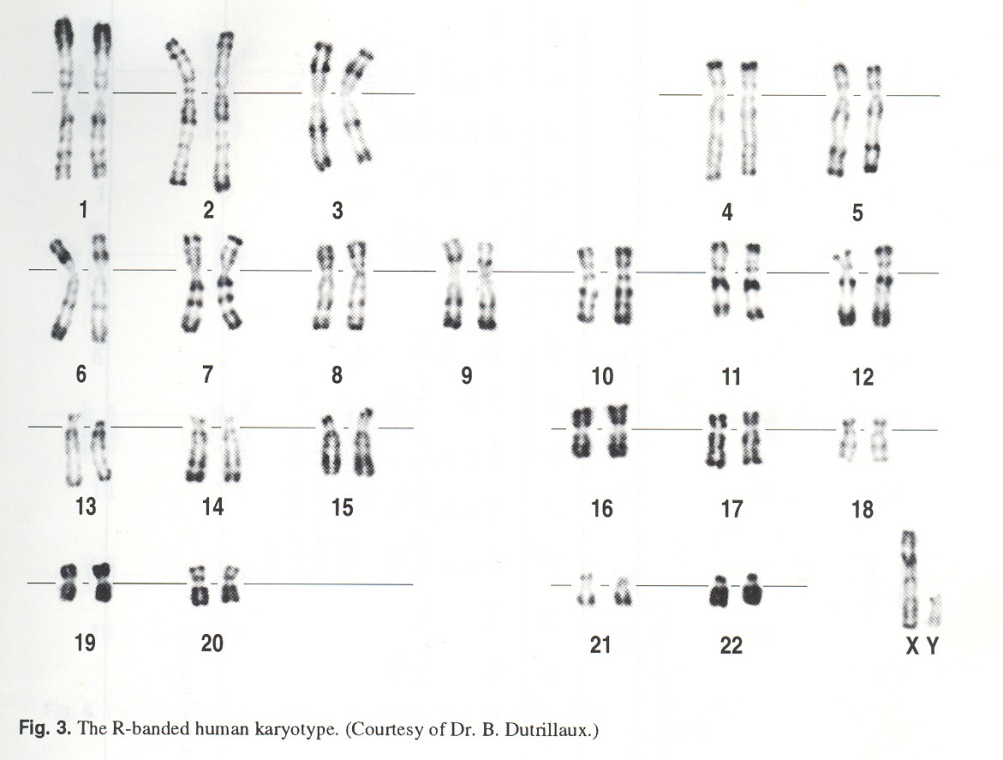 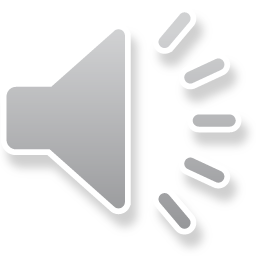 METODY KLASICKÉ CYTOGENETIKY C – barvení (pruhování) chromosomůspeciální barvící techniky
vizualizace konstitutivního
heterochromatinu
(oblasti centromer, 
pericentromerické oblasti 
některých chromosomů 1, 9, 16,
koncová část q ramen 
chromosomu  Y)

 - metoda založena
   na denaturaci DNA působením 
   různých agens (HCl, Ba(OH)2) 
   a následné reasociaci v teplém pufru
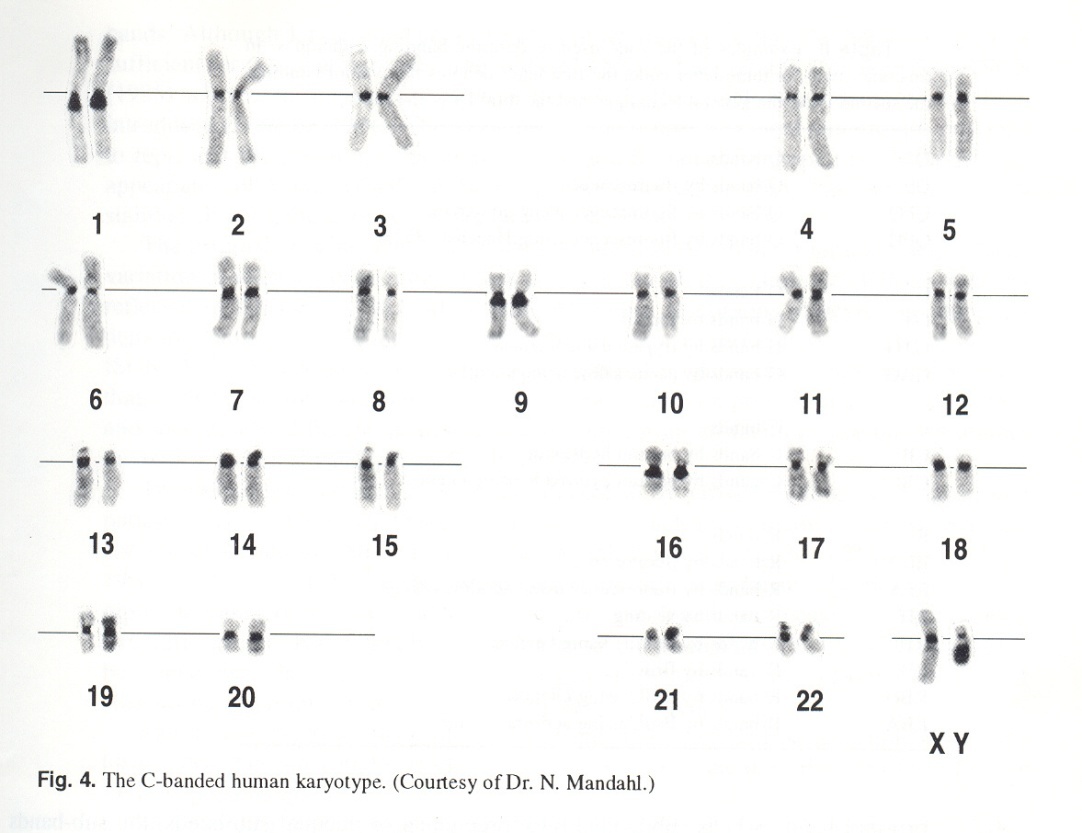 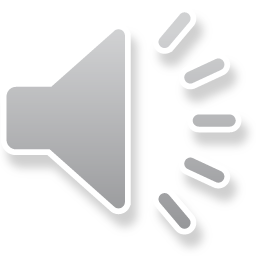 METODY KLASICKÉ CYTOGENETIKY C – barvení chromosomůspeciální barvící techniky
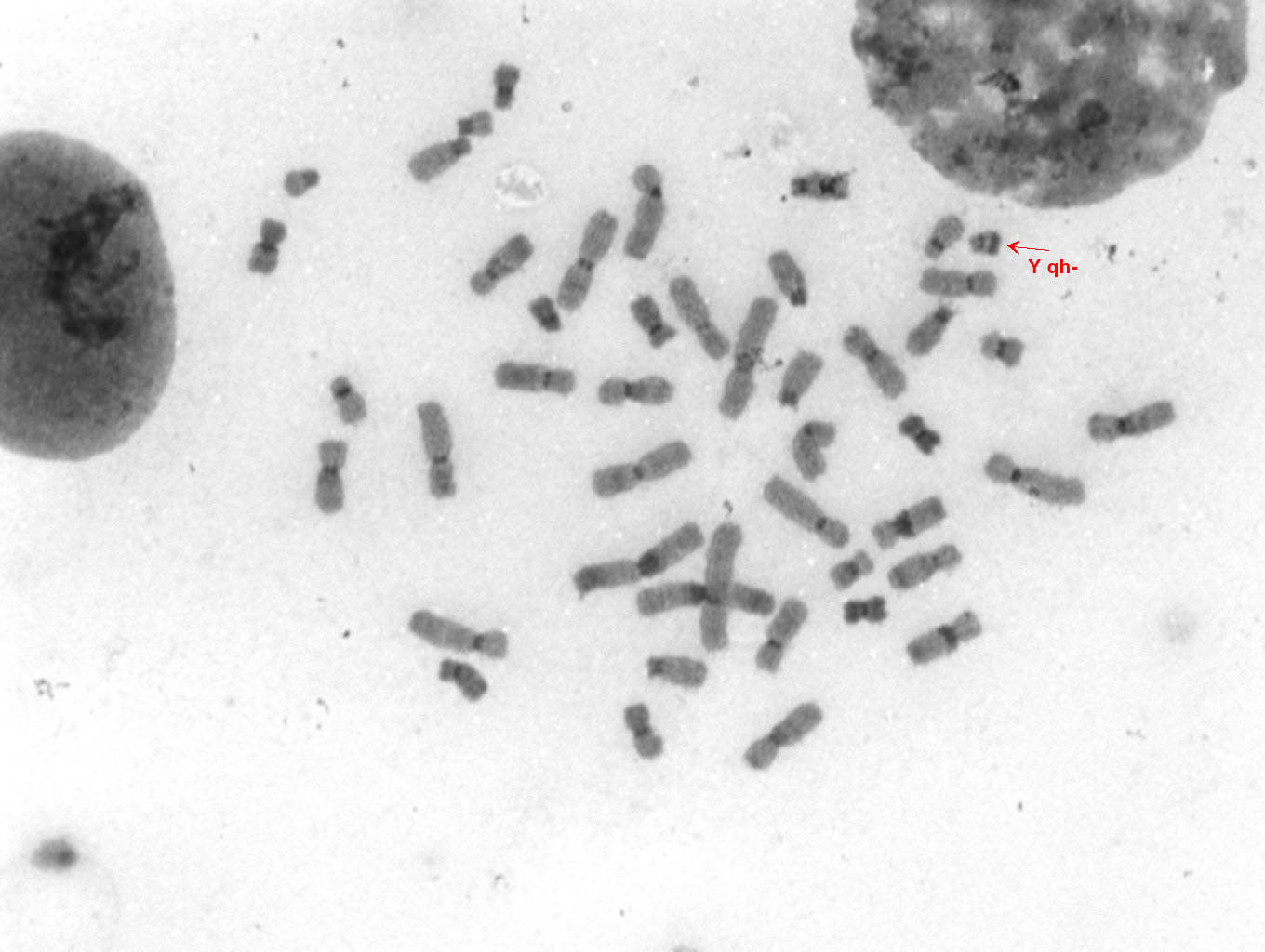 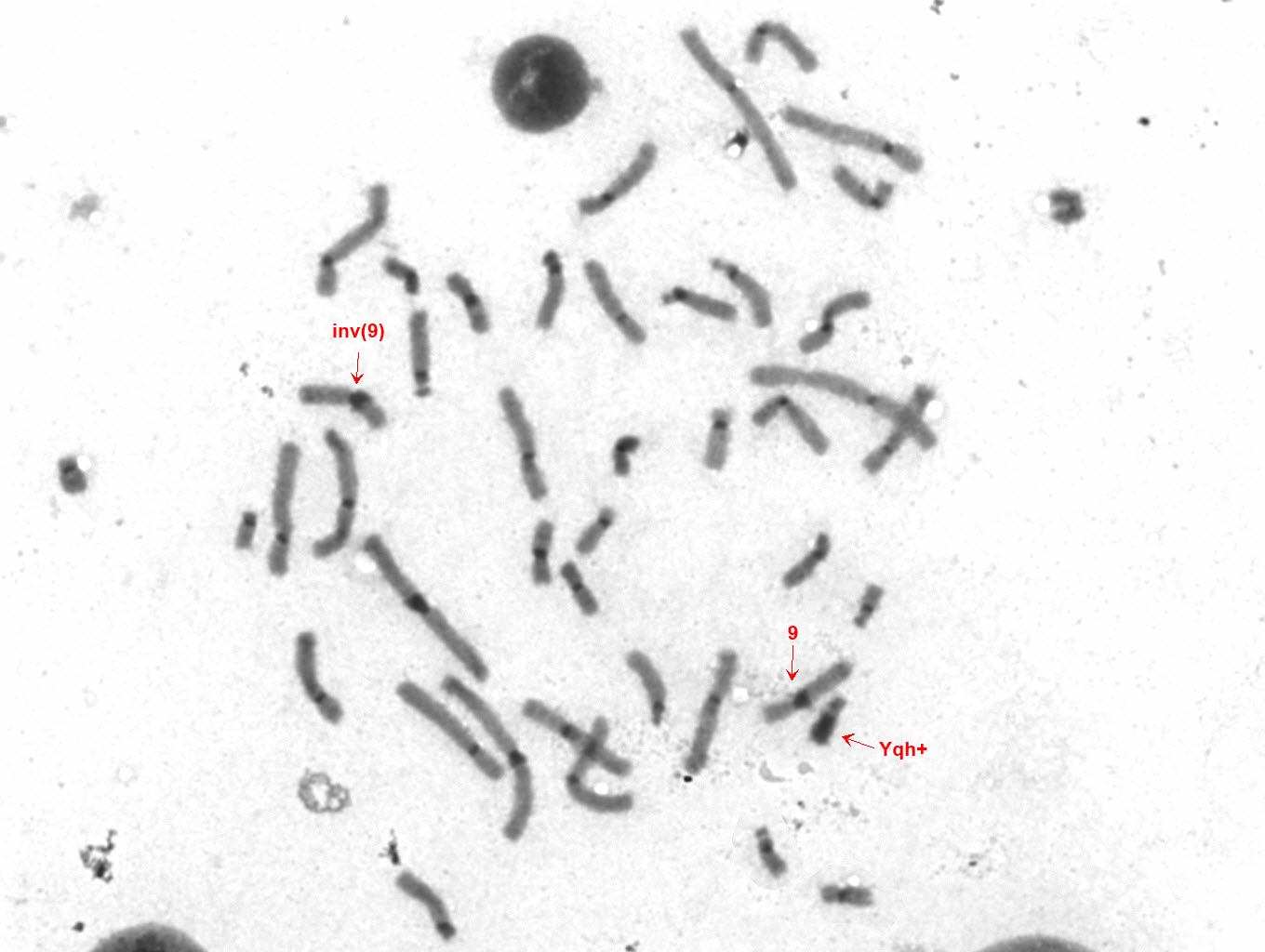 Na obrázku vlevo byly metodou C barvení potvrzeny 2 nálezy.
Pericentrická inverze na chromosomu 9, která zahrnuje
centromeru a heterochromatinovou oblast pod ní, došlo ke 
změně polohy centromery na chromosomu a heterochromatin
se přemístil na krátká raménka chromosomu. Byla také 
potvrzena délka heterochromatinové oblasti na chromosomu Y,
delší heterochromatin Yqh+. Na obrázku vpravo je naopak 
chromosom Y s krátkou heterochromatinovou oblastí Yqh-.
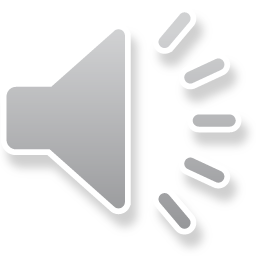 METODY KLASICKÉ CYTOGENETIKY NOR – barvení chromosomůspeciální barvící techniky
navázání zrn stříbra na aktivní oblast organizátoru jadérka (sekundární konstrikce akrocentrických chromosomů)
stříbro se vyloučí z AgNO3 
      za vyšší teploty a v kyselém 
      prostředí
zjišťujeme, jestli jsou satelity 
      schopny aktivity (jestli na nich
      není navázán chromatin, 
      který by aktivitě bránil a mohl
      by být nebalancovaným 
      materiálem v karyotypu)
každý akrocentrický chromosom
      nemusí být aktivní ve všech 
      buňkách
detekce satelitů v nestandardních 
      pozicích (translokace)

NORs – nucleolus organizer regions
           (organizátory jadérka) – úseky 
           akrocentrických chromosomů (sekundární konstrikce), které obsahují geny
           pro rRNA a účastní se tvorby jadérek v interfázi
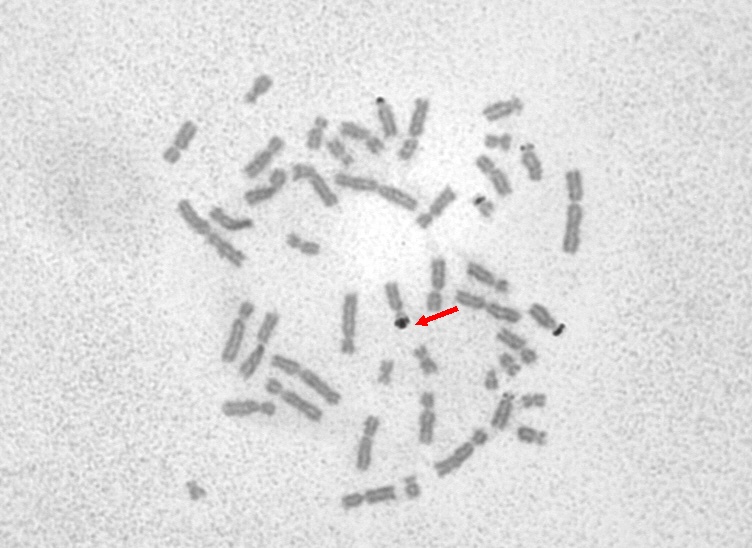 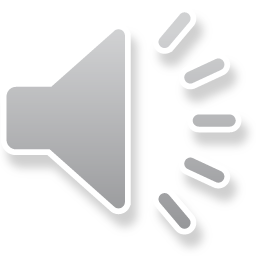 AKROCENTRICKÉ CHROMOSOMY    V KARYOTYPU
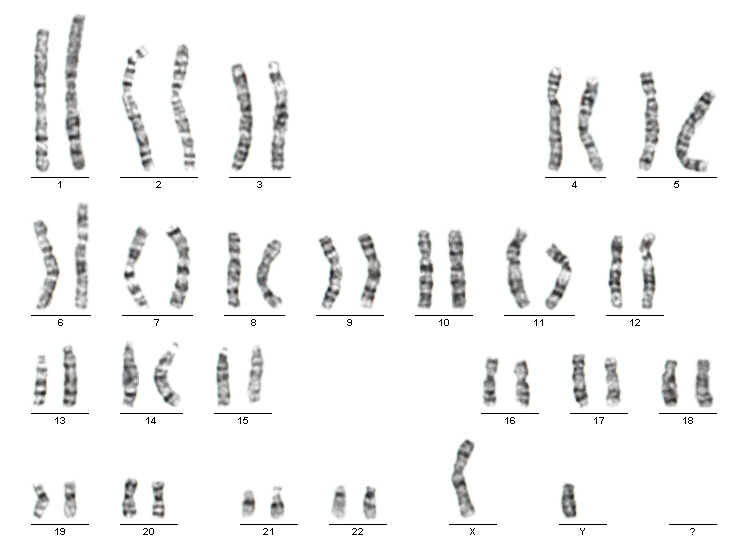 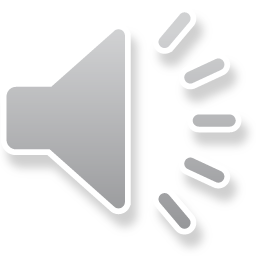 METODY KLASICKÉ CYTOGENETIKY NOR – barvení chromosomůspeciální barvící techniky
G-pruhování chromosomů
NOR barvení
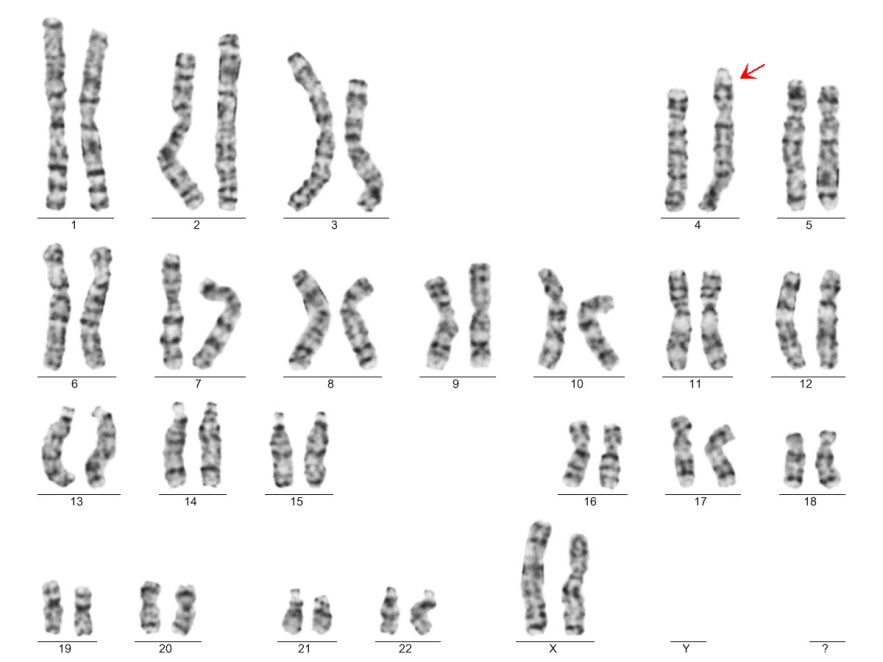 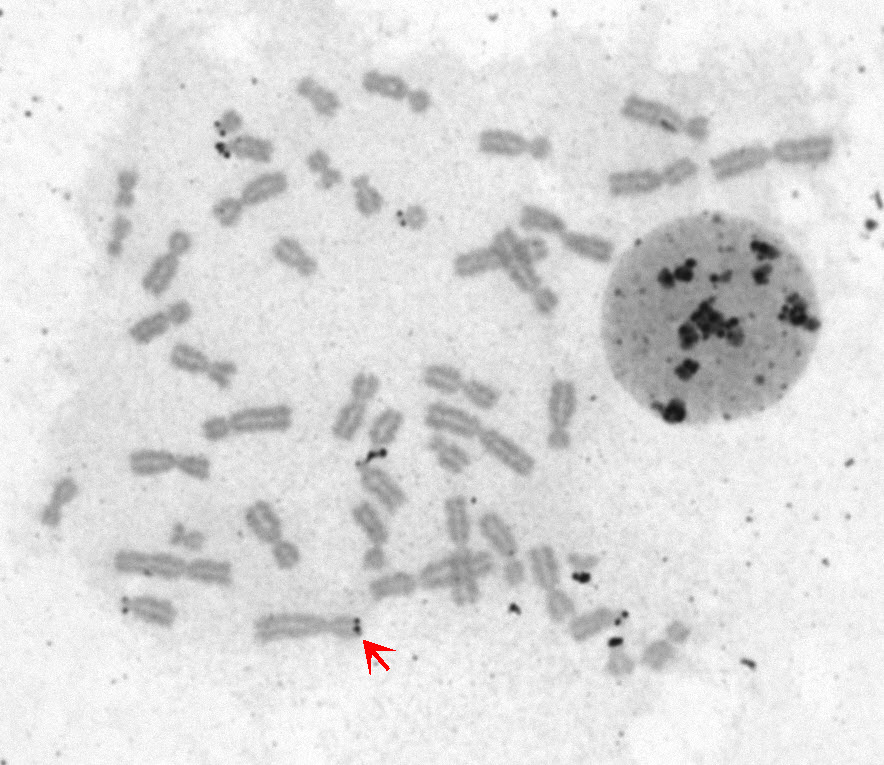 Přítomnost satelitů na chromosomu 4
chr. 4
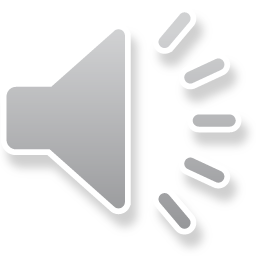 METODY KLASICKÉ CYTOGENETIKY NOR – barvení chromosomůspeciální barvící techniky
NOR barvení
G-pruhování chromosomů
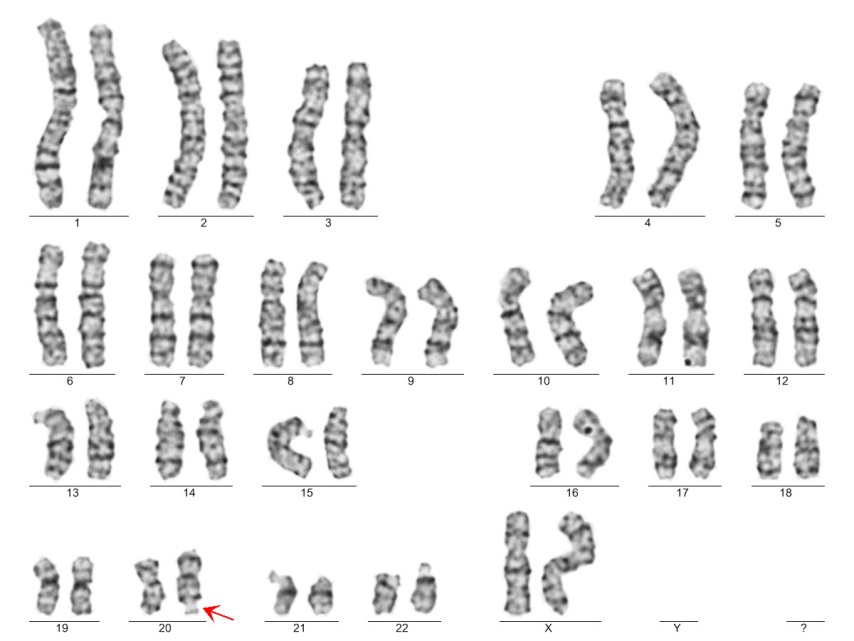 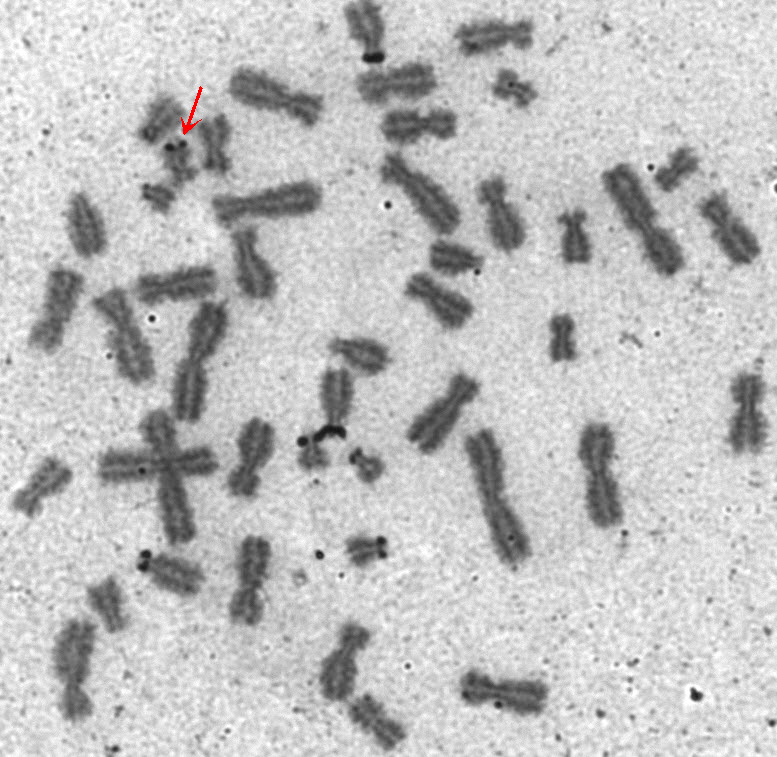 chr. 20
Přítomnost satelitů na chromosomu 20
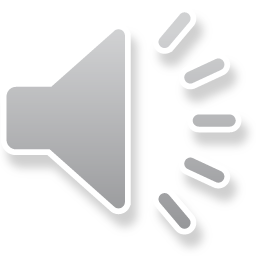 DETEKCE ZÍSKANÝCH CHROMOSOMOVÝCH ZMĚN
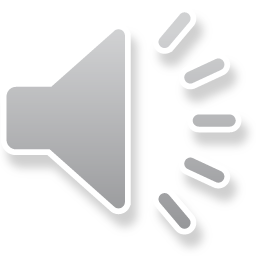 METODY KLASICKÉ CYTOGENETIKY 1) ZÍSKANÉ CHROMOSOMOVÉ ABERACE (ZCA)(vliv mutagenních faktorů prostředí)
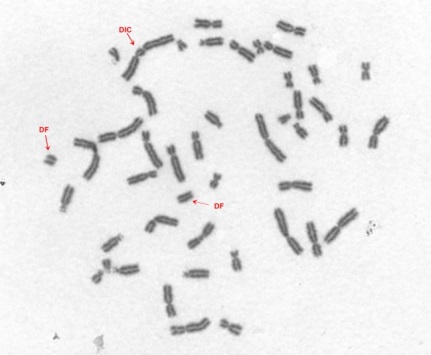 stanovení % aberantních buněk – 
buněk s poškozeným chromosomem
konvenční barvení chromosomů –
směsí barviv Giemsa - Romanowski
indikace k vyšetření – zejména práce 
v rizikovém prostředí
vyšetření pouze konvenční metodou barvení chromosomů
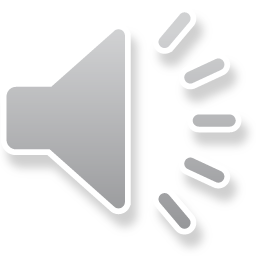 METODY KLASICKÉ CYTOGENETIKY  1) ZÍSKANÉ CHROMOSOMOVÉ ABERACE (ZCA)-    typ poškození – chromatidové, chromosomové aberace
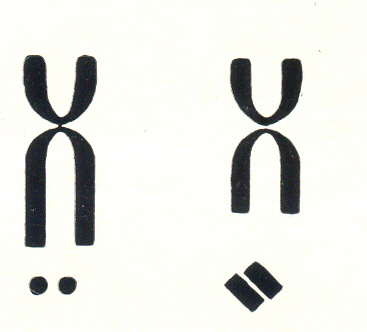 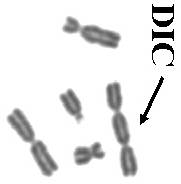 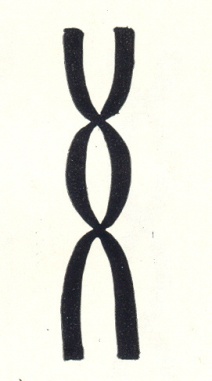 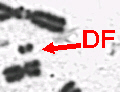 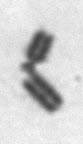 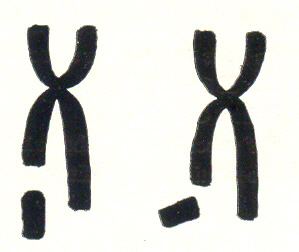 zlom na 1 chromatidě
zlom na 2 chromatidách
(chromosomu)
dicentrický chromosom
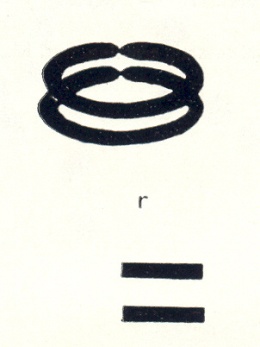 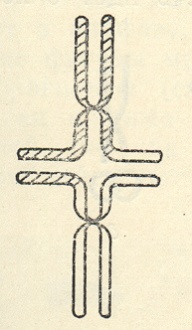 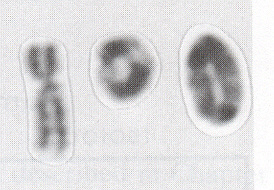 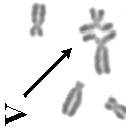 chromatidová výměna
kruhový chromosom (ring)
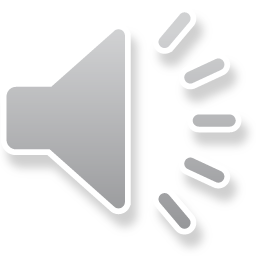 METODY KLASICKÉ CYTOGENETIKY 2) SCE – výměna sesterských chromatid(sister chromatid exchange)„Harlequinská technika“ vizualizace SCE
testování působení klastogenů – faktorů, způsobujících zlomy            a strukturní změny na chromosomech na mitózách získaných               z lymfocytů periferní krve
test je určen k detekci reciprokých výměn zdánlivě homologních úseků sesterských chromatid
stanovení SCE je test mnohem citlivější na detekci působení mutagenních faktorů než klasické hodnocení chromosomových zlomů metodou konvenčního barvení chromosomů (viz. předchodí strany prezentace)
určitá část výměn je spontánní, počet výměn se zvyšuje v důsledku působení klastogenů
nemocní se syndromy chromosomové instability – AR dědičnost – výrazně zvýšený počet SCE je nalézán pouze u Bloomova syndromu (počet výměn na mitózu a buněčný cyklus je více než 100)
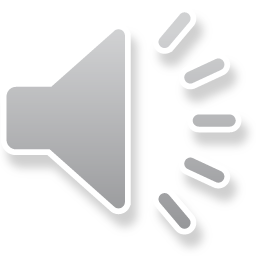 METODY KLASICKÉ CYTOGENETIKY 2) SCE – výměna sesterských chromatid(sister chromatid exchanges)„Harlequinská technika“ vizualizace SCE
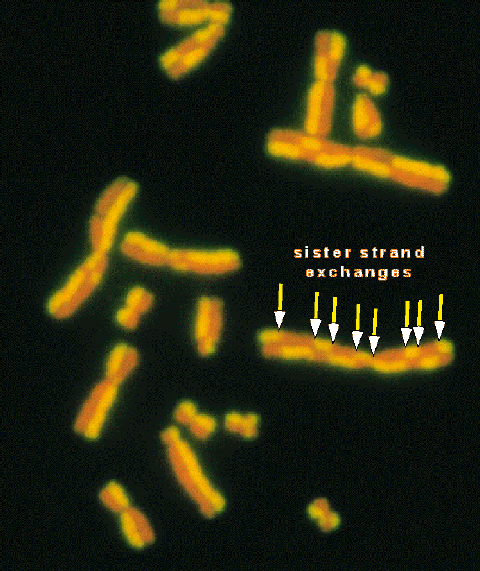 -     BrdU = 5´bromo 2´deoxy uridin –analog nukleosidu thymidinu, je přidán do kultivačního média – kultivace 72 h – 2 cykly buněčného dělení
BrdU se inkorporuje do nově syntetizované DNA při replikaci místo thymidinu během S fáze buněčného cyklu (ke každému řetězci se dosyntetizovává nové vlákno)
vizualizace pomocí fluorescenčního barviva Hoechst  a barviva Giemsa – chromatidy, jejichž součástí je původní vlákno DNA (s thymidinem bez BrdU) se barví tmavěji než chromatidy, které nesou obě vlákna DNA s BrdU 
výměna zdánlivě homologních částí sesterských chromatid, k výměnám dochází během replikace
zvýšená frekvence výměn souvisí             s vlivem mutagenních látek
harlekýnský
chromosom
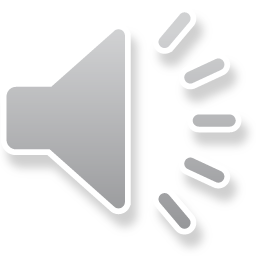 METODY KLASICKÉ CYTOGENETIKY 3) ZÍSKANÉ CHROMOSOMOVÉ ABNORMALITY (vznik v souvislosti s onkologickým onemocněním)
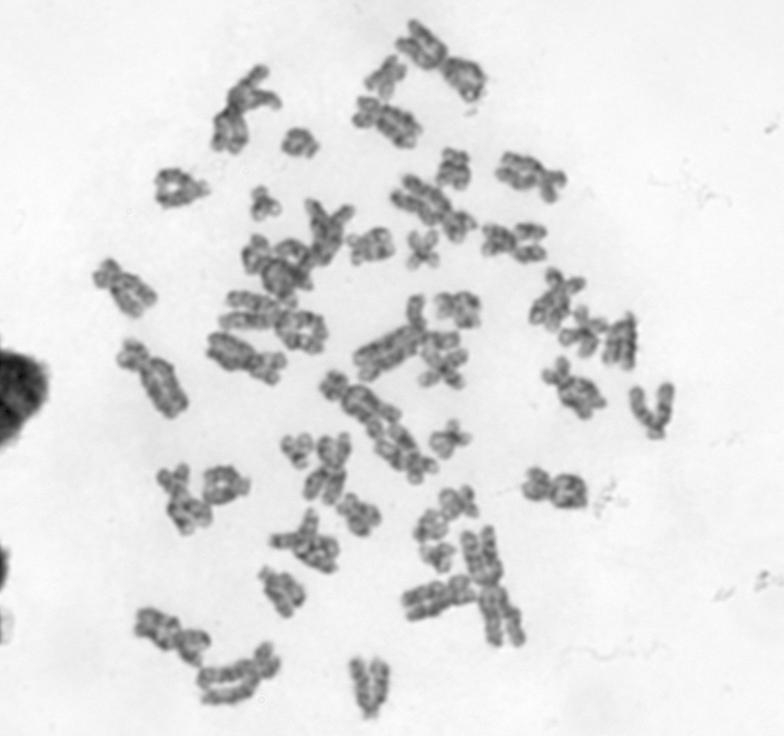 stanovení karyotypu maligních klonů
G – pruhování chromosomů
+ následné vyšetření metodami
   molekulární cytogenetiky
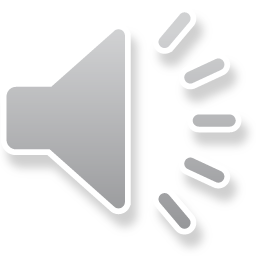 Kontakt pro dotazy: Navarikova.Marta@fnbrno.cz